Module 9:

Agriscience
Module Objectives
Describe the scientific method.
Explore the categories of agriscience research.
Discover the agriscience fair and it purpose.
Explore how research SAE’s are created and developed.
Understand the soft skills associated with agriscience.
Philosophy
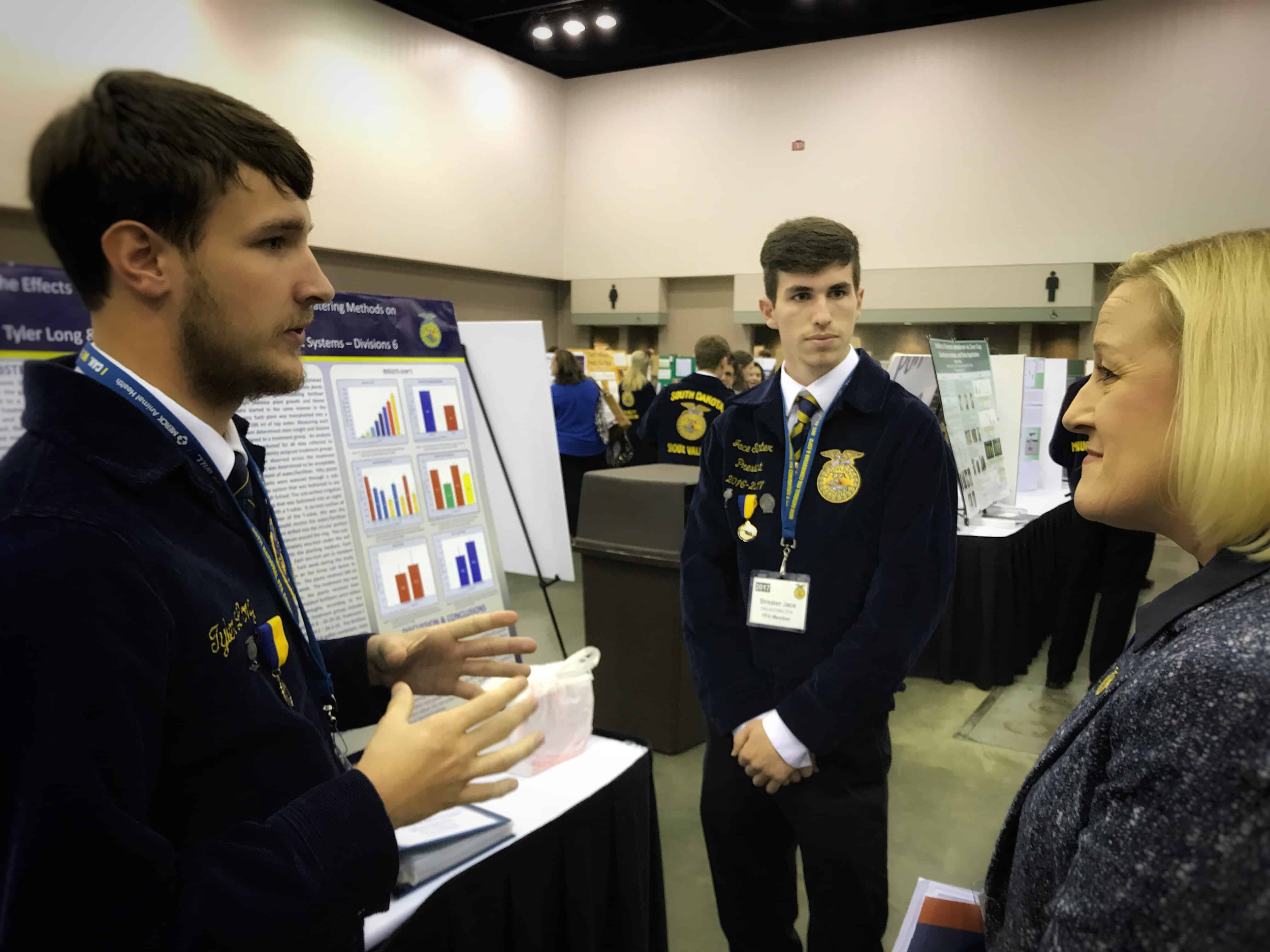 Conducting reliable scientific research allows students to  discover technical skills, enhance their critical thinking, and create innovative solutions to today’s scientific problems.
Standards
Intellectual Flexibility
Career Readiness Practices
Can adapt one’s thinking and accommodate new information from changing conditions and different perspectives.
CRP.02 Apply appropriate technical skills.
CRP.06 Demonstrate creativity and innovation.
CRP.07 Employ valid and reliable research strategies.
CRP.08 Utilize critical thinking to make sense of problems and persevere in solving them.
Scientific  Method
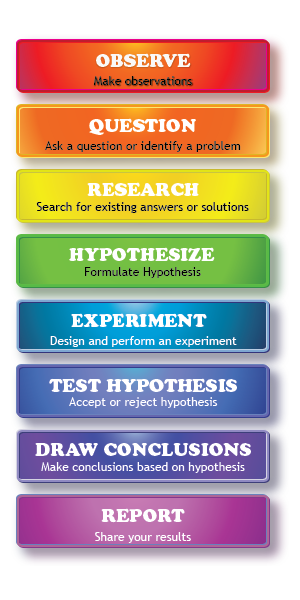 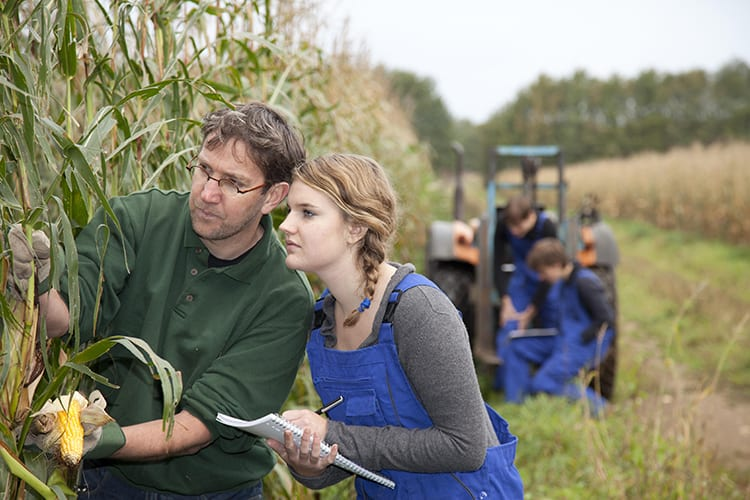 Intellectual Flexibility
CRP.02 - Technical Skills
CRP.07 - Research Strategies
CRP.08 - Critical Thinking
Agriscience Research
Animal Systems
Environmental Services/NR Systems
Plants Systems
Power, Structural, and Technical Systems
Social Science
Food Products and Processing Systems
National FFA Agriscience Fair
Scientific Principles + Emerging Technologies = Solve Complex Problems
Agriculture Issue
Research Objectives
Following Procedures
Collect & Analyze Data
Time Commitment
Teacher Supervision
Agriscience SAE
(Research Immersion SAE)
Develop a research question
Work through scientific method
Acquire new knowledge
Create the final product
Documentation
Published Research
Data Report
Invented Product
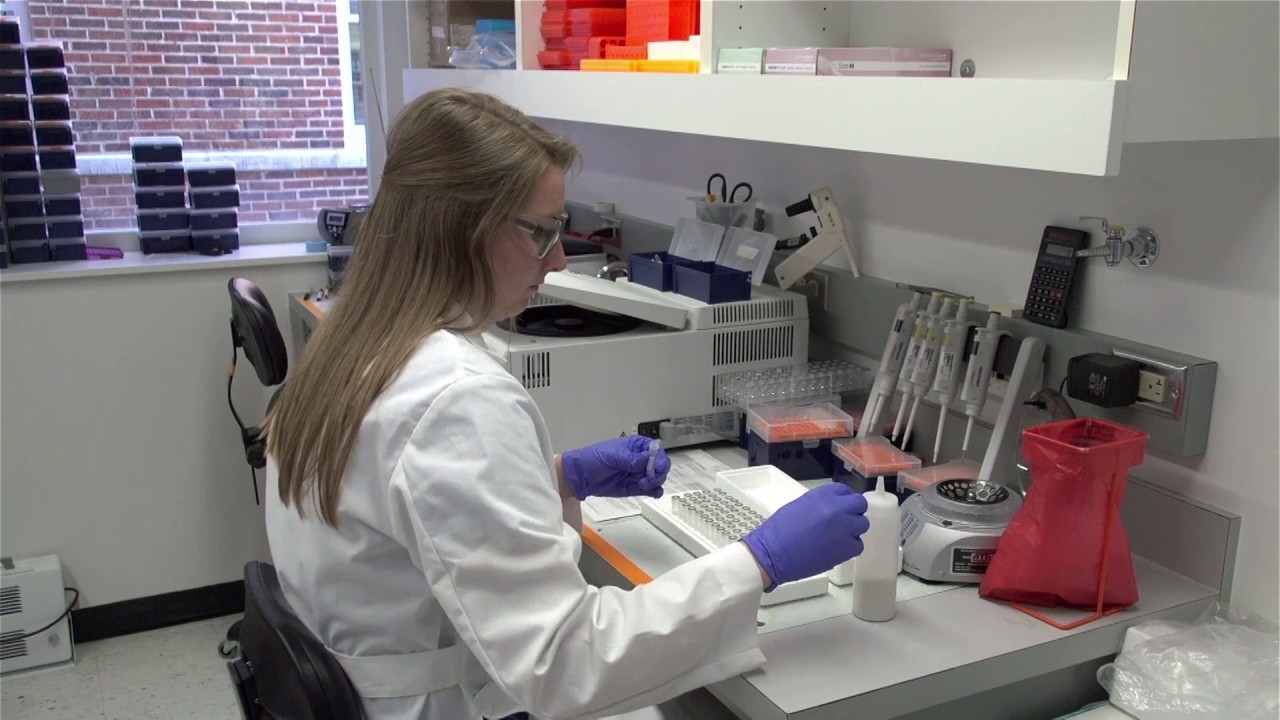 Agriscience SAE
(Research Immersion SAE)
Experimental Research
Application of scientific method.
Control/manipulate variables.
Hypothese
Conduct research
Collect data
Recommend further data
Ask why or how something occurs.
Data collection
Quantitative
Qualitative
Analytical Research
Invention Research
Applies engineering design process.
Identifies need
Prototyping & Testing
Create a final product
Agriscience in the Classroom
Learning Plan Overview
04
03
02
01
Research SAE Mirror
Students develop perspectives on research project
Research vs Viewer
Identifying My Research 
Agriscience Interviews
Interview student who’s completing an agriscience project
What to study
E-mail USDA ARS researcher
Teaching students to draft professional e-mails
Discover resources within the Next Generation Science and Engineering Standards
Practice Makes Perfect
Students share their elevator pitch
Bonus Activities
Outcome Brainstorming
Career Plan Connection
Opportunity Identification
Opportunity Identification
Wrap-Up
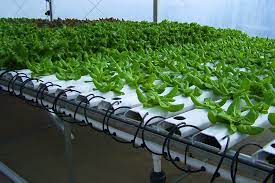 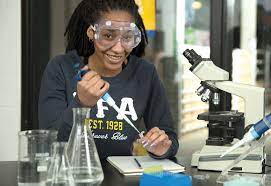 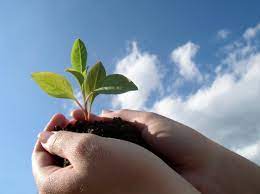 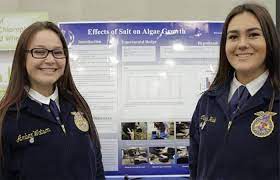 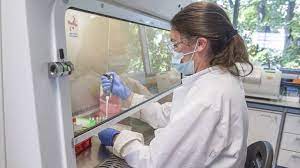 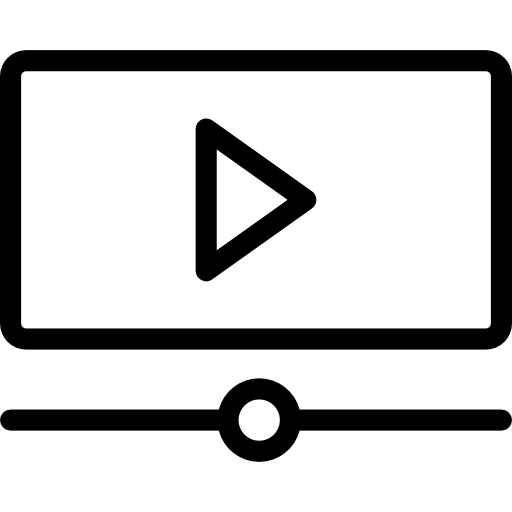 Chapter Spotlight:
Exeter FFA
...and our sets of editable icons
You can resize these icons without losing quality.
You can change the stroke and fill color; just select the icon and click on the paint bucket/pen.
In Google Slides, you can also use Flaticon’s extension, allowing you to customize and add even more icons.
Educational Icons
Medical Icons
Business Icons
Teamwork Icons
Help & Support Icons
Avatar Icons
Creative Process Icons
Performing Arts Icons
Nature Icons
SEO & Marketing Icons